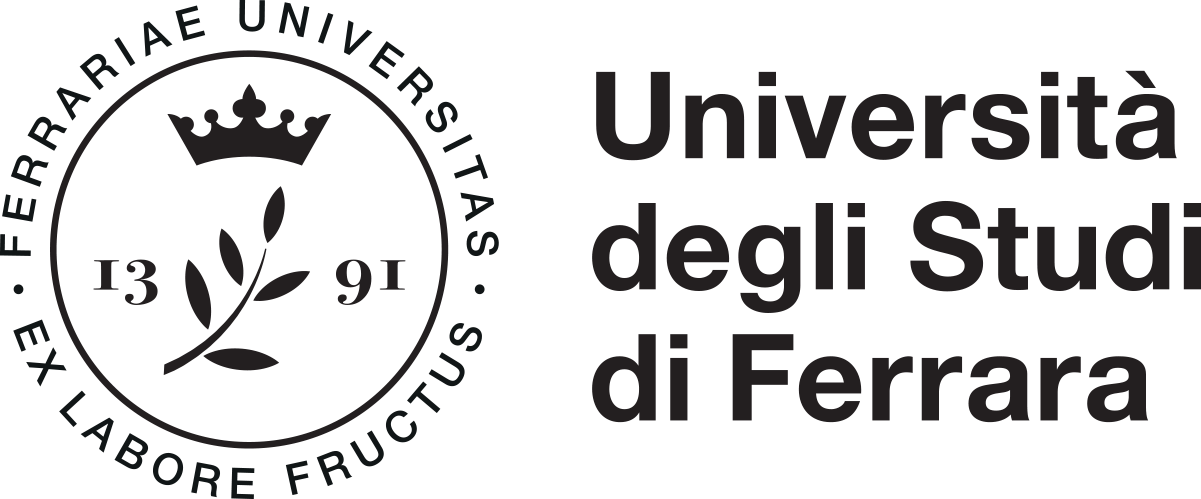 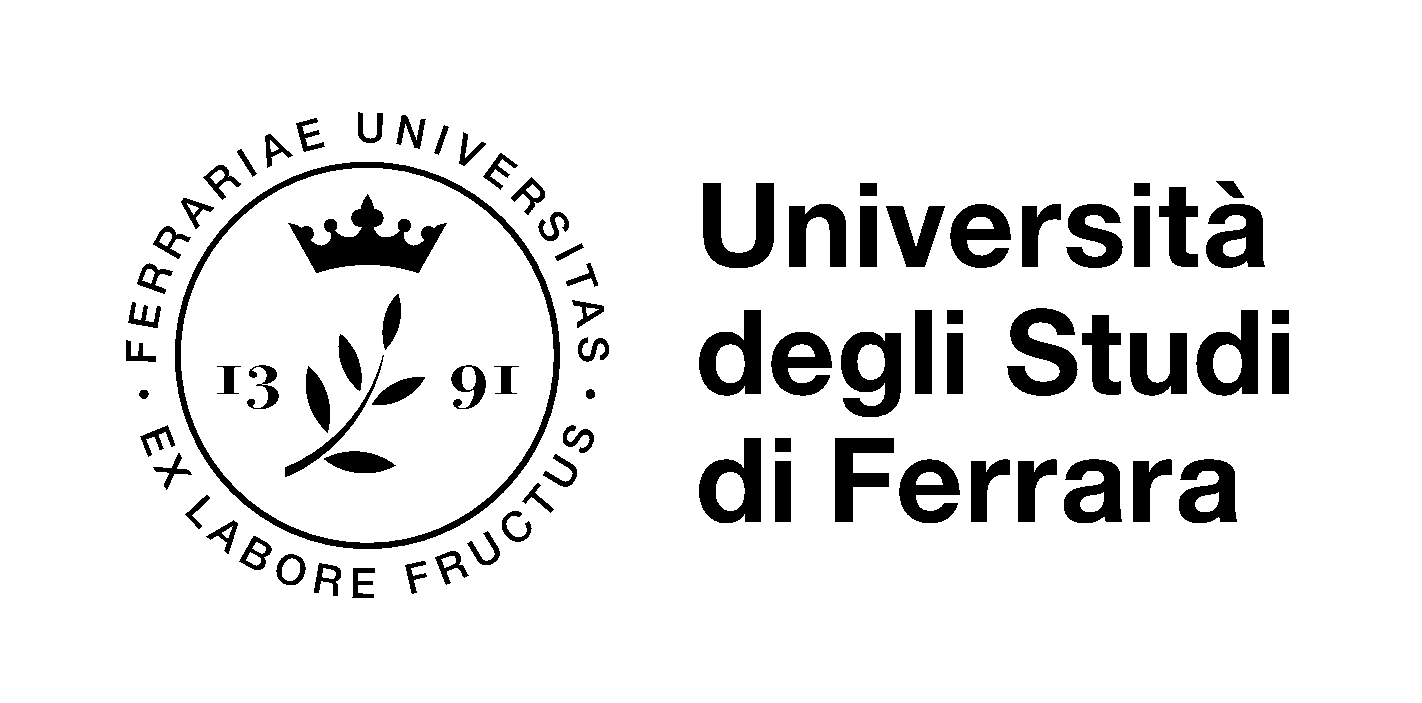 Introduzione
La presente guida fornisce sintetiche indicazioni al personale docente per realizzare presentazioni accessibili alla comunità studentesca con disabilità e DSA.

Per le istruzioni tecniche complete si rinvia alla Guida pratica per la creazione di documenti accessibili.
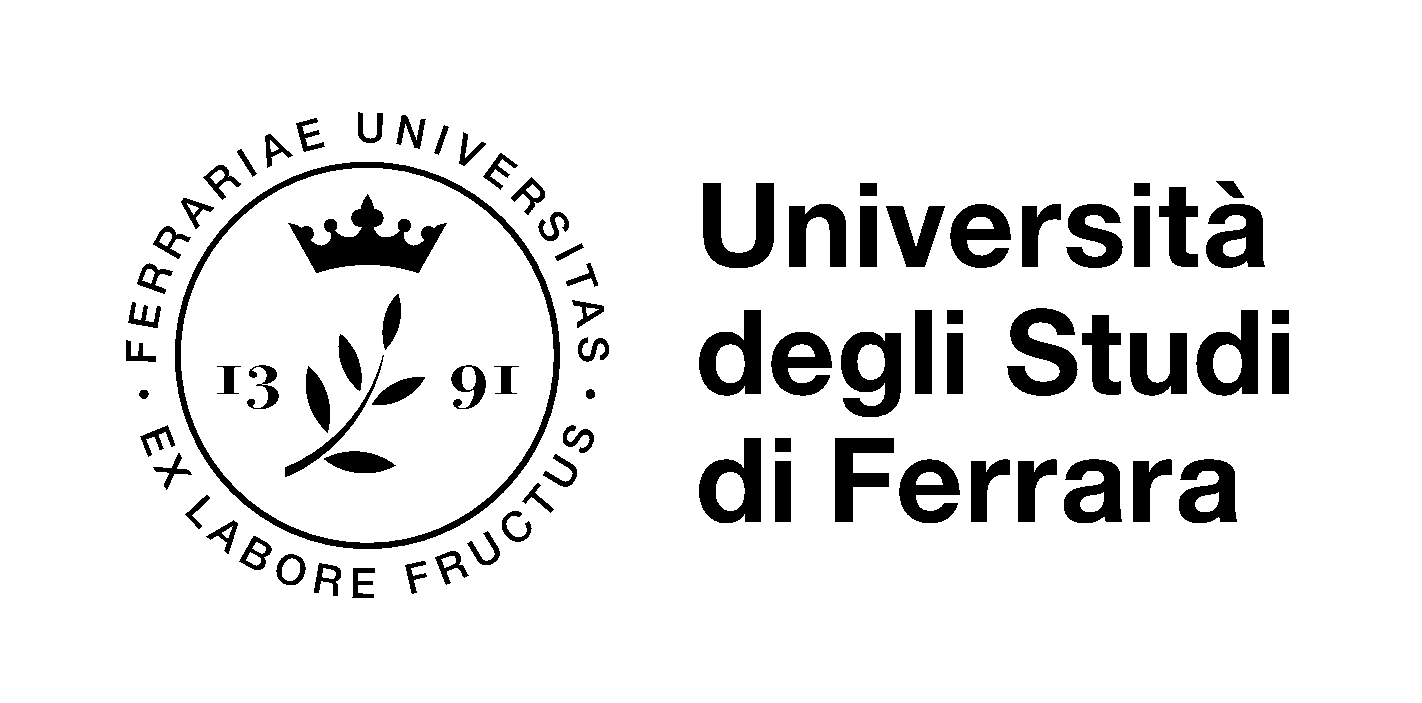 Il contenuto delle slide: cosa fare
REDAZIONE
assegnare alle slides dei nomi esplicativi e univoci e curarsi di impostare l’ordine corretto di lettura;
utilizzare un linguaggio semplice e frasi brevi, per agevolare la comprensibilità e la lettura;
privilegiare l’uso di elenchi puntati e numerati; 
Utilizzare titoli e sottotitoli per sintetizzare efficacemente i contenuti.
esprimere un unico concetto (o in ogni caso pochi) per ciascuna slide.
PRESENTAZIONE IN AULA
presentare oralmente tutto il contenuto delle slides, adeguando la velocità di proiezione alle effettive capacità di ricezione della platea;
interrompere la proiezione delle slides nei momenti in cui la lezione non tratta argomenti contenuti nelle stesse.
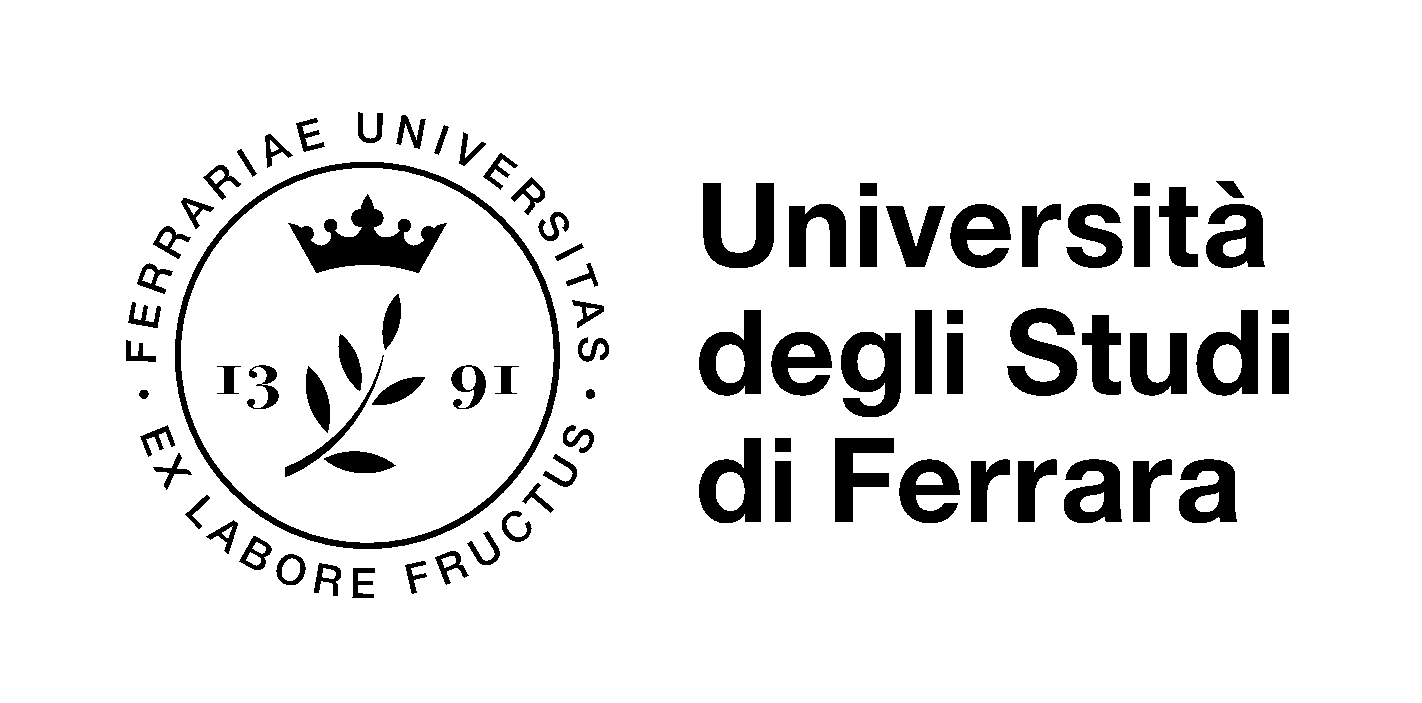 Il contenuto delle slide: cosa NON fare
REDAZIONE
non inserire testi lunghi;  
evitare l’uso di tabelle e grafici complessi; 
non ripetere le stesse informazioni all’interno del documento, al fine di evitare a chi legge confronti finalizzati a cogliere eventuali differenze di contenuto.
PRESENTAZIONE IN AULA
non passare troppo velocemente da una slide all’altra;
non proiettare slides il cui contenuto non viene poi esposto oralmente.
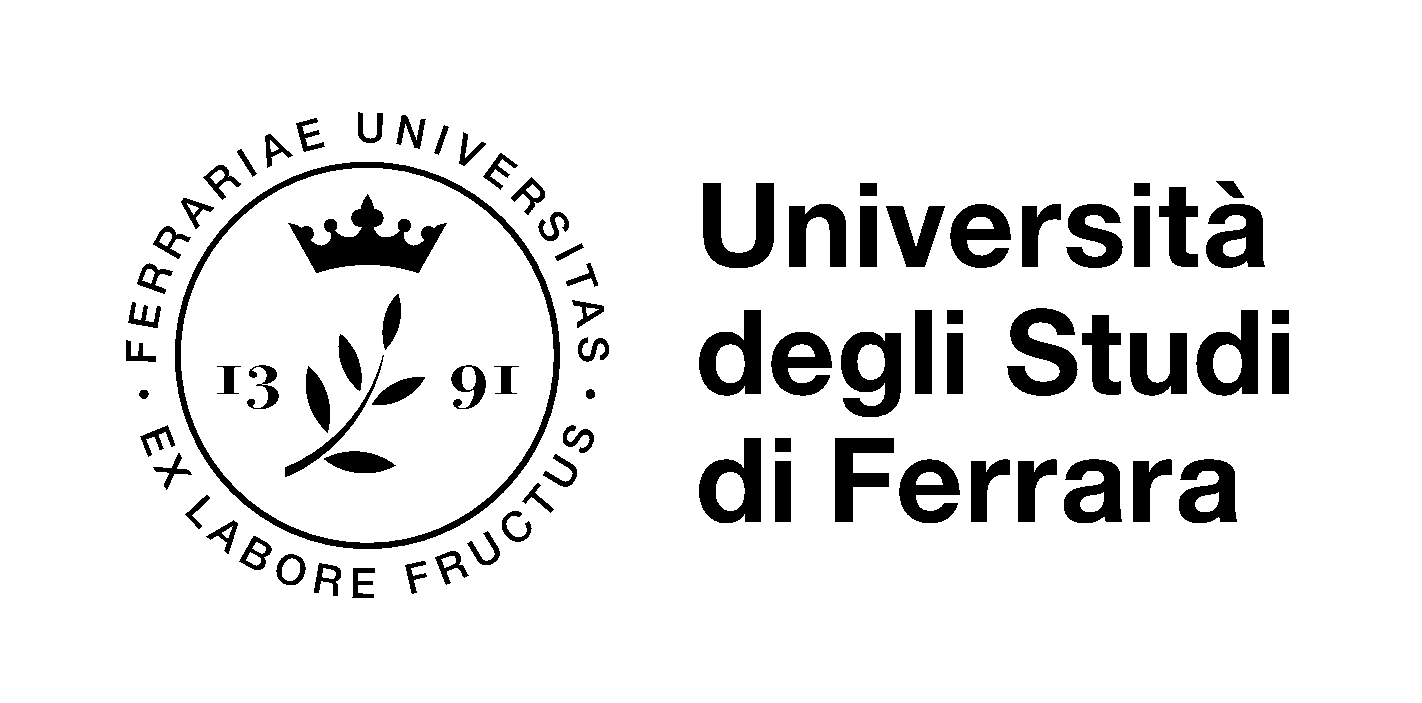 Carattere, sfondo e interlinea
Cosa fare:
utilizzare tipologie di carattere senza grazie (es. Arial, Comic Sans, Verdana);
utilizzare caratteri grandi (almeno 18);
utilizzare il grassetto e il MAIUSCOLO nei titoli e per sottolineare i concetti più interessanti, con l’avvertenza di non “affollare” troppo la pagina;
usare il carattere nero (o comunque molto scuro) su sfondo molto chiaro (ad esempio grigio chiaro come in questo documento, crema o toni pastello).
utilizzare un’interlinea compresa tra 1,2 e 1,5.
Cosa NON fare:
evitare il corsivo;
evitare il sottolineato, perché rende difficile la lettura: usarlo solo per i collegamenti ipertestuali, in quanto tale uso corrisponde alle aspettative dell’utente
non usare lo sfondo bianco brillante
non usare testi con contrasto eccessivo o troppo ridotto
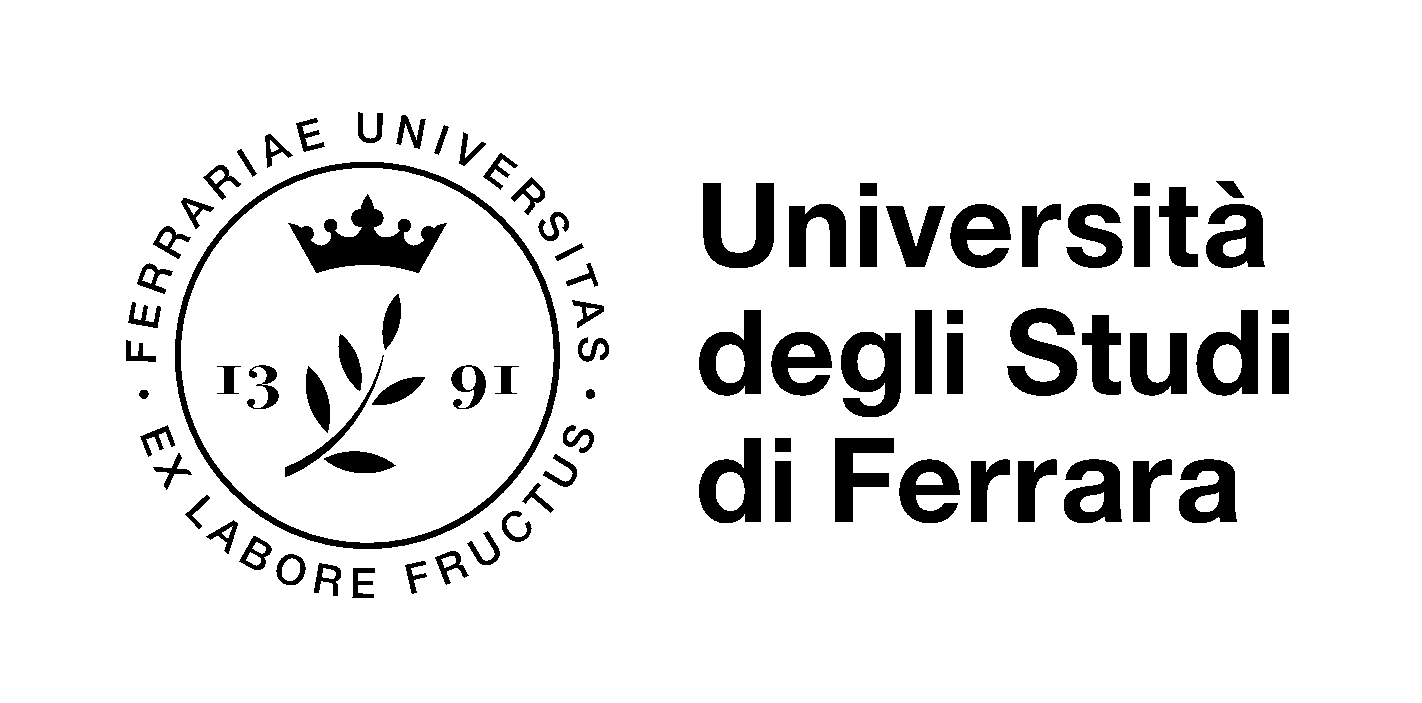 Impaginazione e organizzazione: cosa fare
allineare il testo a sinistra; 
ricorrere a riferimenti visivi, quali:
Salti di riga;	
Rientro all’inizio dei paragrafi (capoverso);
Cornici o bordi per sottolineare sezioni particolari del testo;
Caratteri con stili, dimensioni o colori diversi per sottolineare sezioni particolari del testo.
limitare la lunghezza delle righe a 60/70 caratteri; 
andare a capo dopo il punto di sospensione.
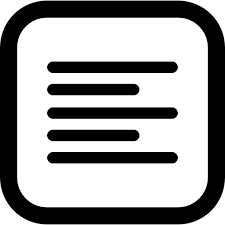 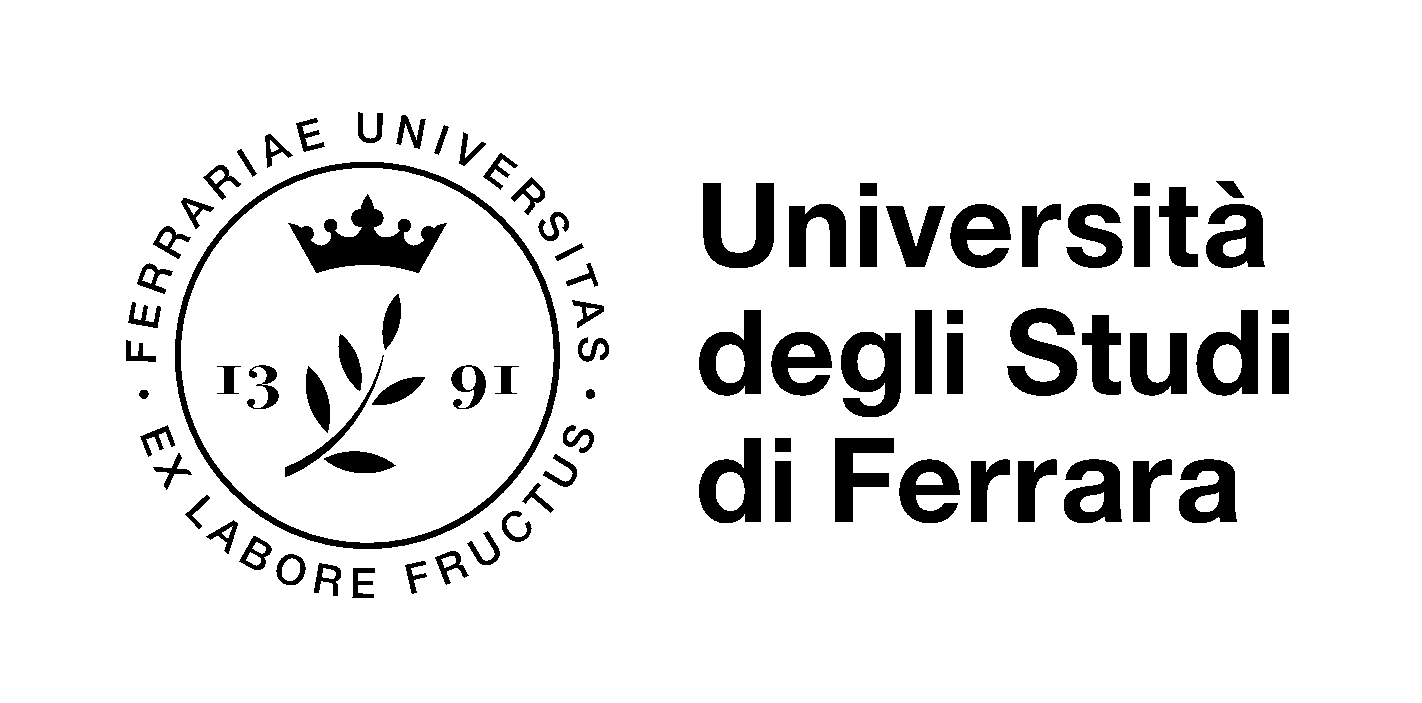 Impaginazione e organizzazione: cosa NON fare
non giustificare il testo;
non impaginare il testo in colonne, salvo in caso in cui lo spazio tra le colonne sia sufficiente a renderle chiaramente identificabili;
non affollare eccessivamente il testo con i riferimenti visivi;
non iniziare una frase alla fine di una riga;
evitare la sillabazione;
non utilizzare animazioni per passare da una slide all’altra.
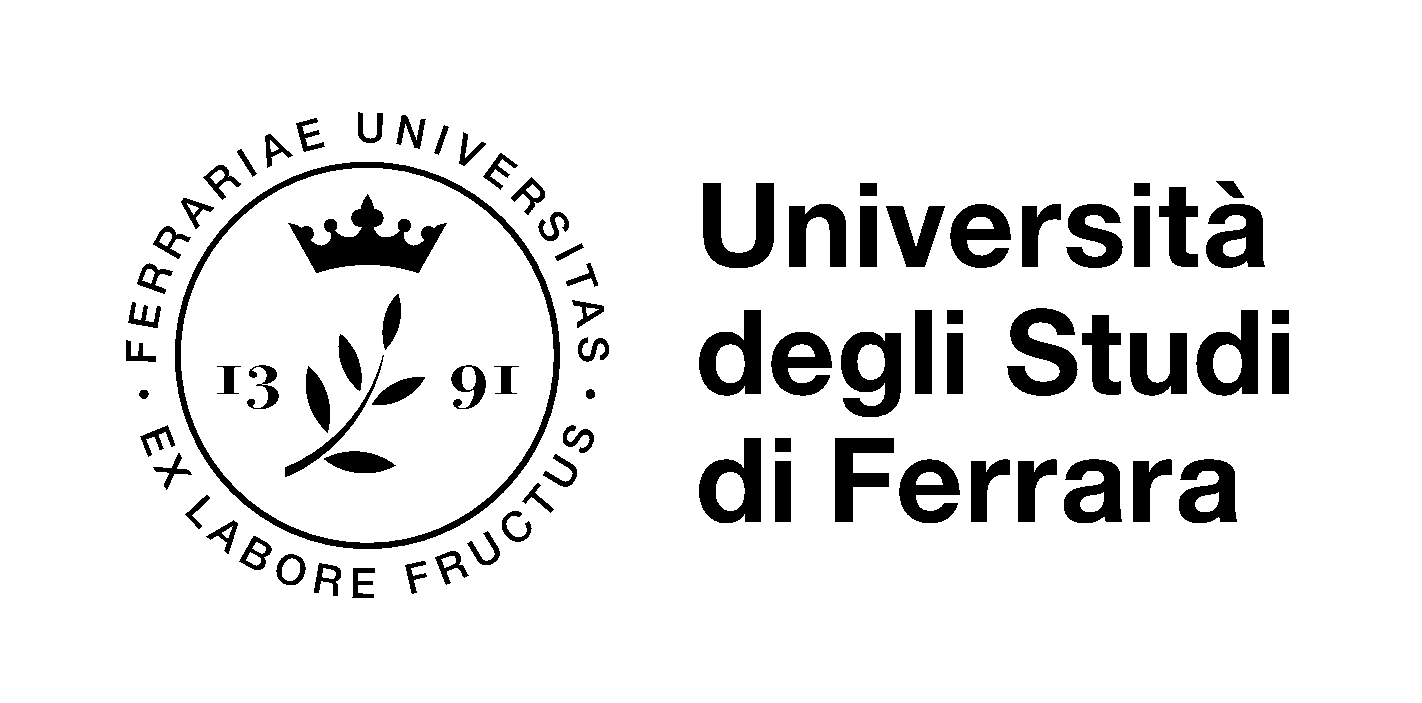 Utilizzo dei testi alternativi
Studentesse e studenti potrebbero doversi avvalere di ausili digitali per la lettura del testo: è dunque importante corredare immagini, grafici, collegamenti ipertestuali (e qualsiasi altro elemento diverso dal testo) di un testo alternativo.
Ad esempio, il logo dell’Ateneo (in alto a sinistra in questa pagina) andrebbe accompagnato da un testo alternativo di questo tipo:
Titolo: Logo Unife
Descrizione (Testo alternativo): Logo istituzionale dell’Università degli Studi di Ferrara.

Maggiori informazioni tecniche sono reperibili sulla Guida per la redazione dei documenti accessibili, sezioni «Testo descrittivo per immagini e grafici» e «Collegamenti-link», «Tabelle» e «Audio e video».
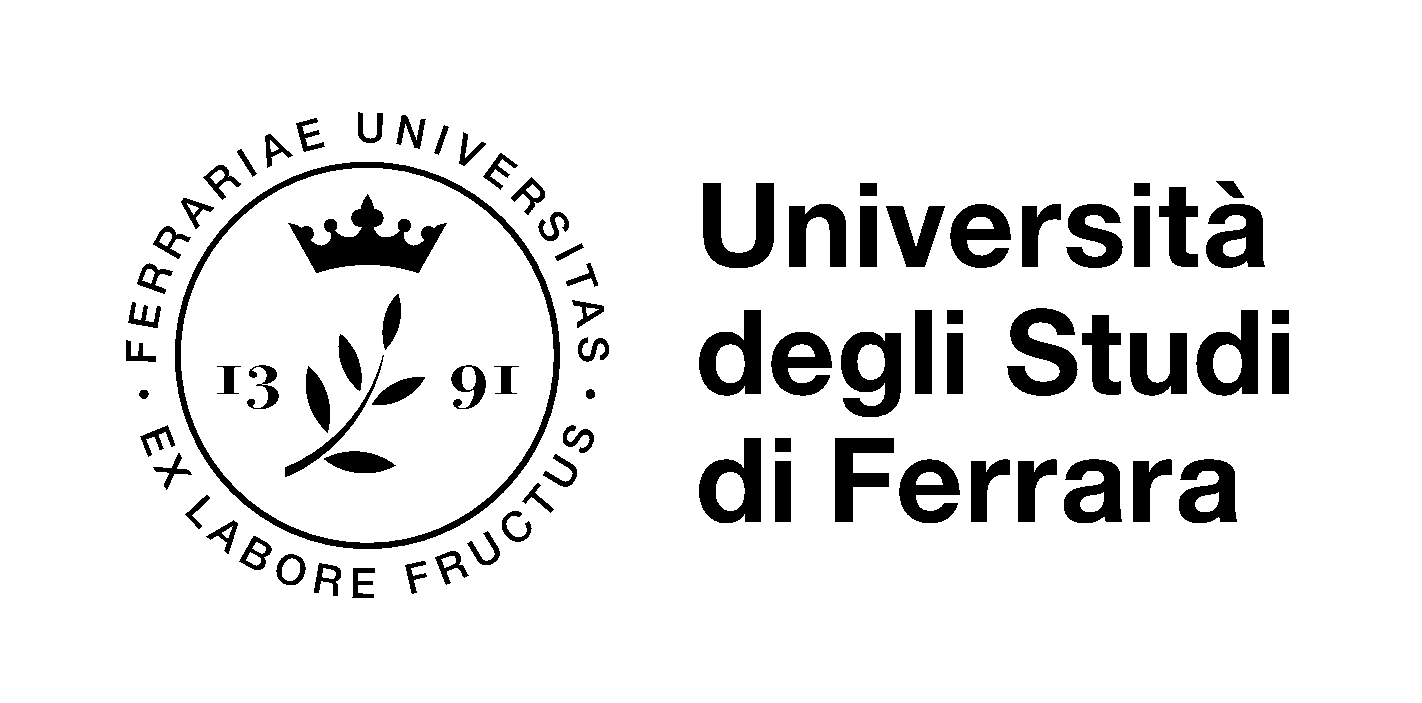 Operazioni conclusive
Una volta realizzato il documento secondo le indicazioni delle slides precedenti, occorre:
verificare l’accessibilità dello stesso, con l’apposita funzione in «File» - «Informazioni»
risolvere gli eventuali problemi di accessibilità segnalati, seguendo le indicazioni fornite dal programma;
salvare il programma in PDF, utilizzando la funzione «Salva con nome» e scegliendo il formato suddetto.
Si ringrazia per l’attenzione.


Per qualsiasi info, rivolgersi al Coordinamento Politiche di Inclusione

Nell’Identità visiva di Ateneo sono messi a disposizione i modelli di presentazione accessibile per ogni Dipartimento e per la sede centrale.
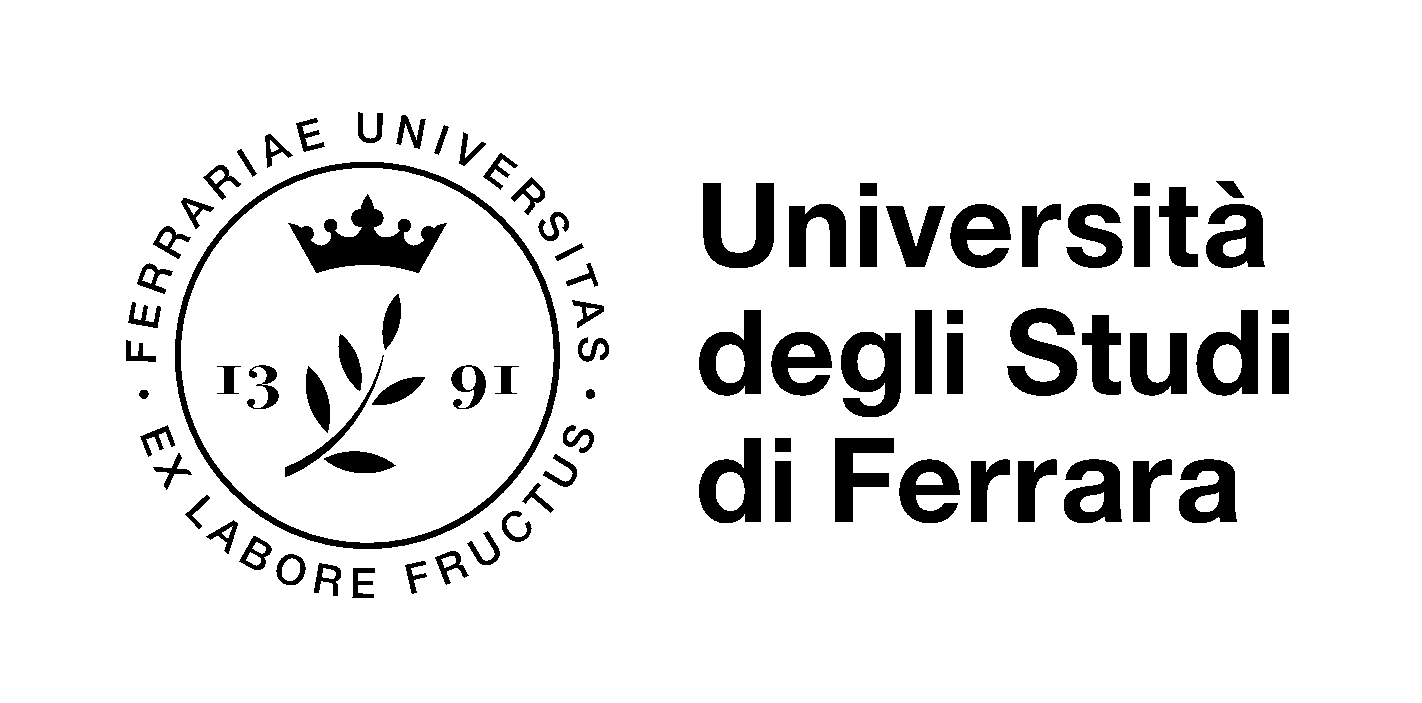